МБДОУ «Детский сад № 74»
Музыкально-дидактическая 
игра «Музыкальное лото»
Музыкальный руководитель
Пономарева Наилэ Фаритовна
г. Нижний Новгород
2016 г.
Цель и задачи игры
Целью игры является  обогащение представлений детей о музыкальных инструментах, их звучании.

Задачи: 
Развивать умение узнавать и называть музыкальные инструменты. 
Упражнять детей в различении тембров звучания  инструментов.
Развивать  восприятие ритмических рисунков слов - названий инструментов.
Развивать умение сравнивать музыкальные инструменты и различные предметы по материалу, классифицировать их.
Расширять знания детей об окружающем мире.
Способствовать развитию творческой активности детей, побуждать их к самостоятельным действиям.
Развивать внимание детей.
Воспитывать интерес к музыкальным 
инструментам, музыке, искусству.
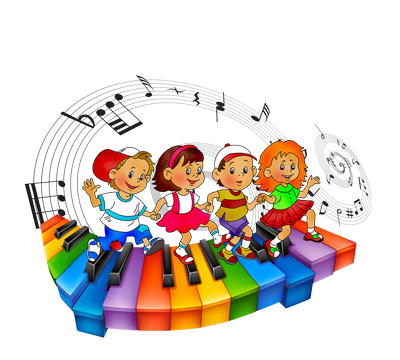 Презентация игры
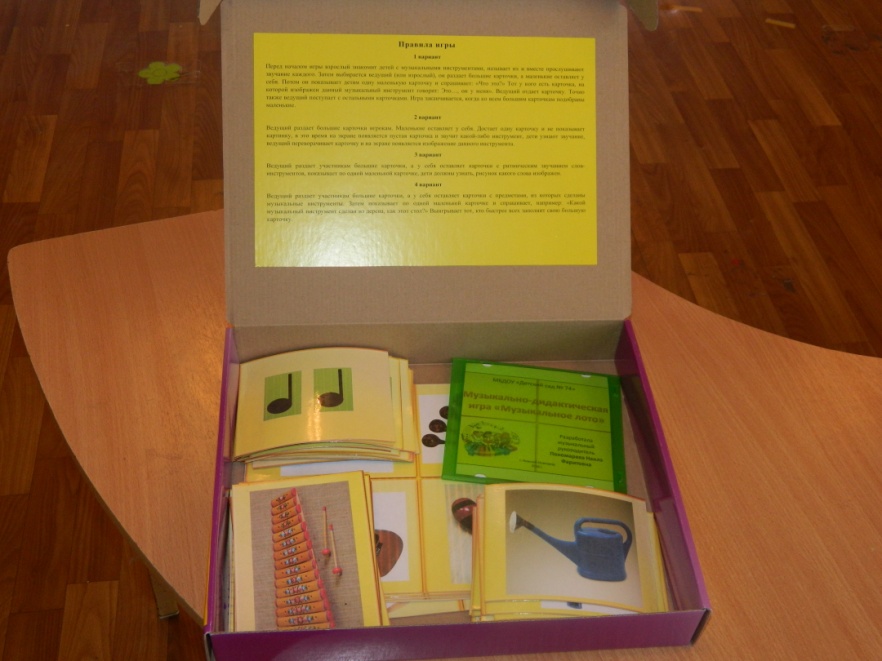 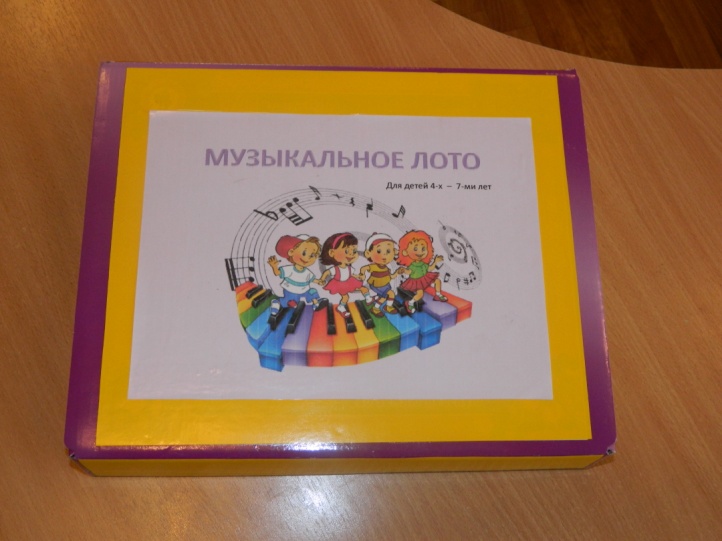 Первый вариант игры
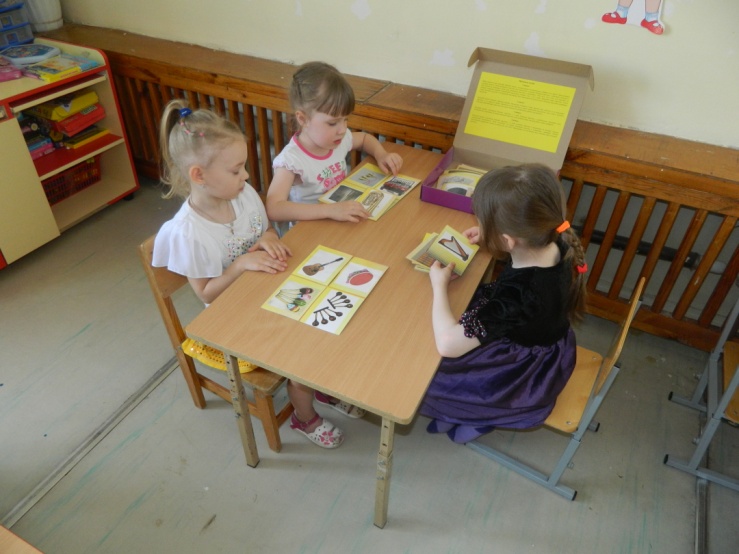 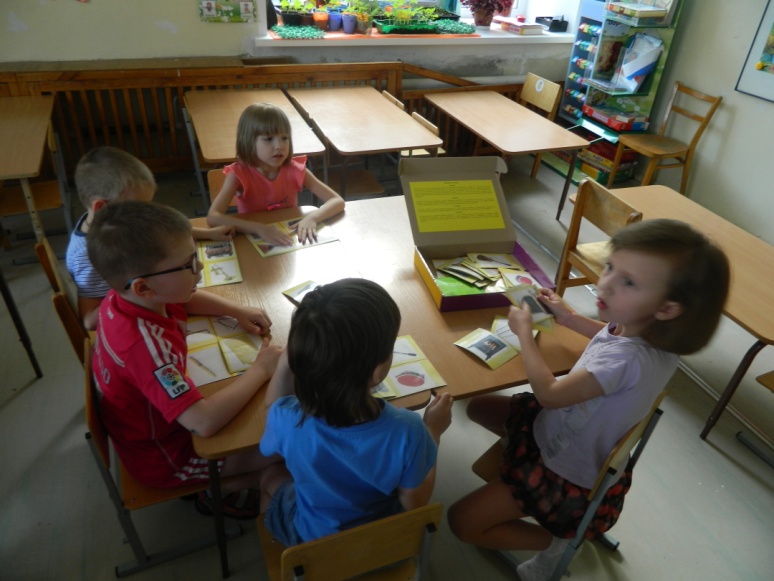 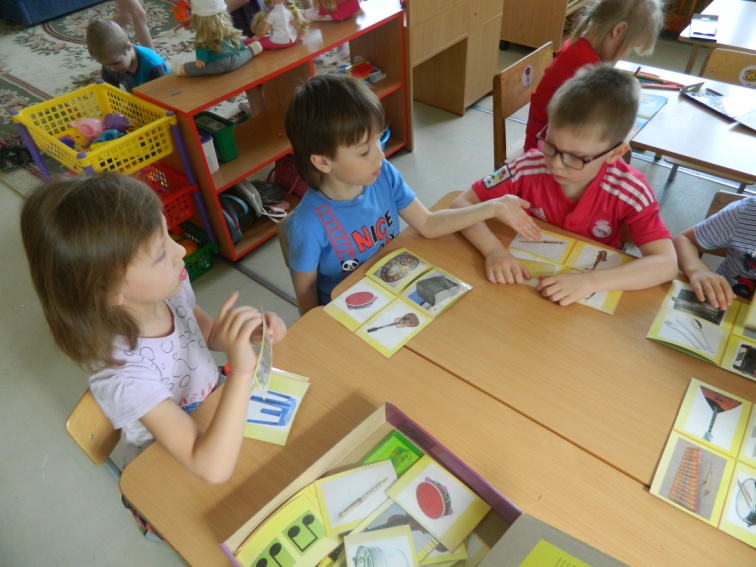 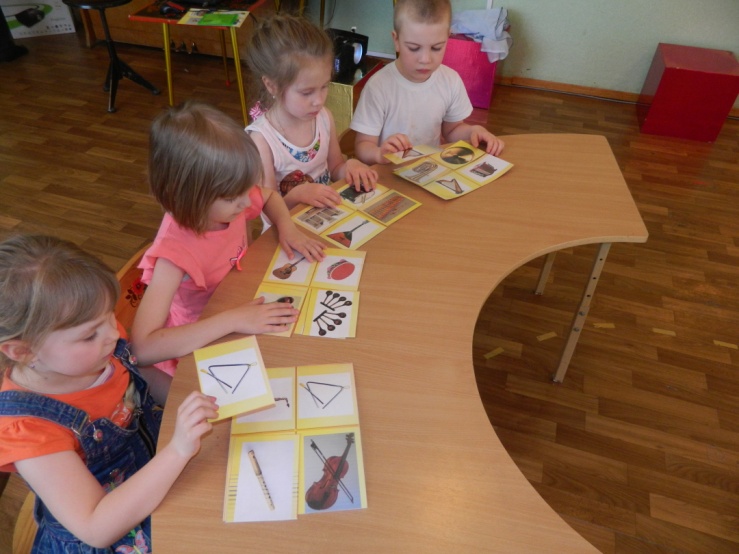 Второй вариант игры
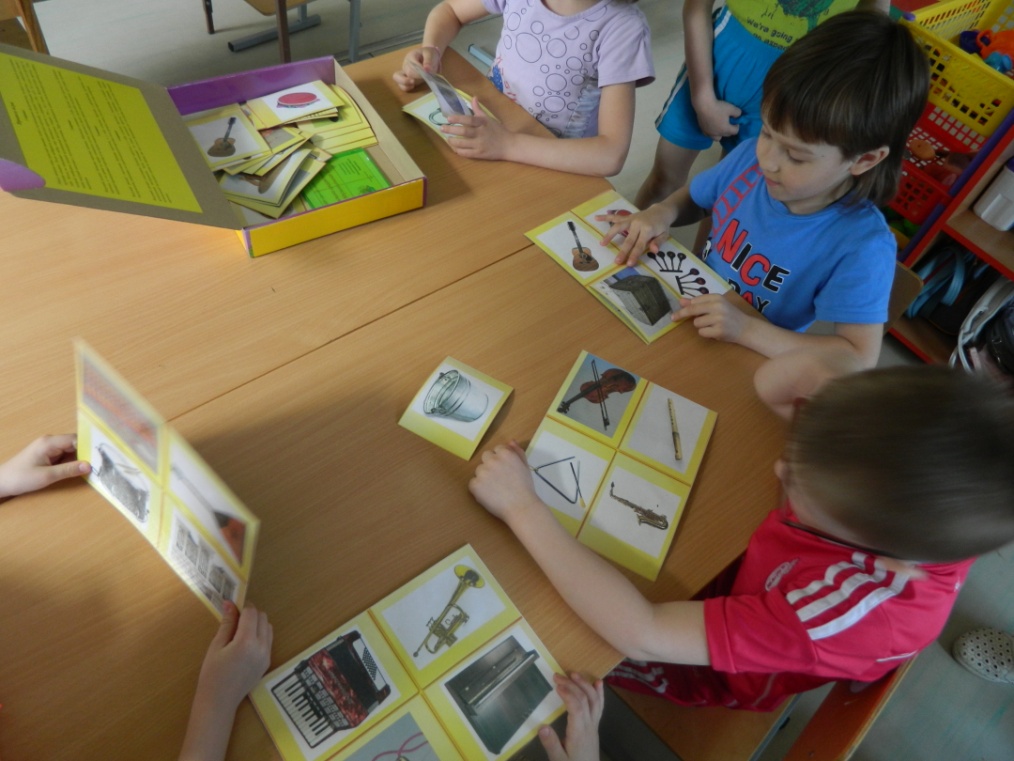 Третий вариант игры
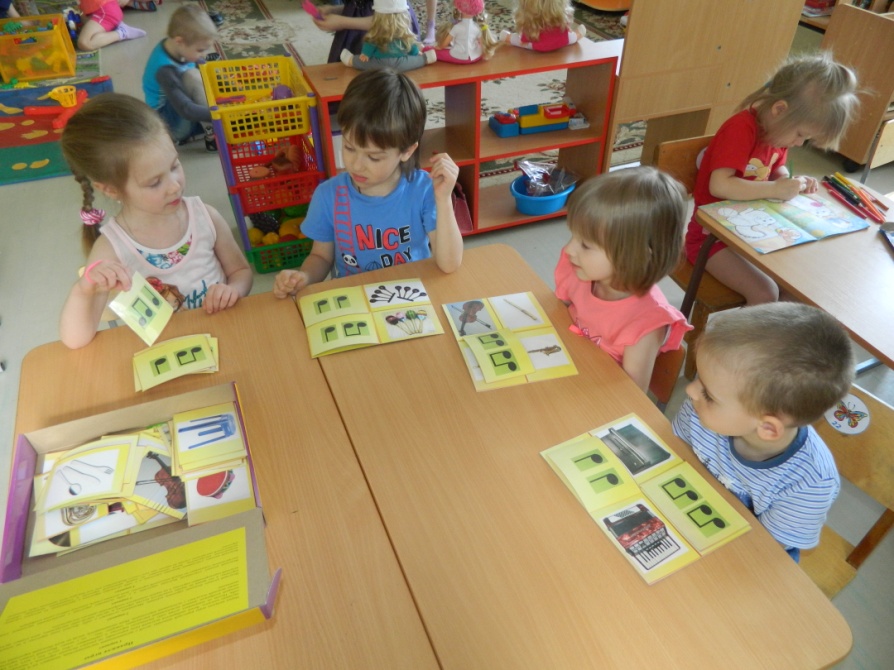 Четвертый вариант игры
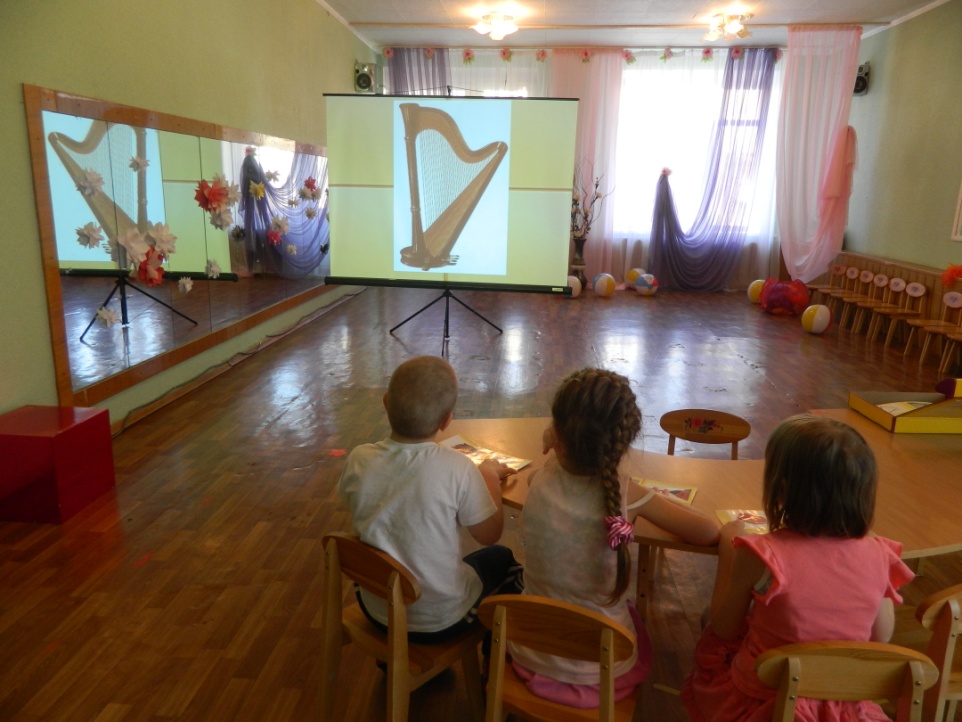 Результат
В результате этой игры обогатились представления детей о музыкальных инструментах, из чего они изготовлены и их звучании.
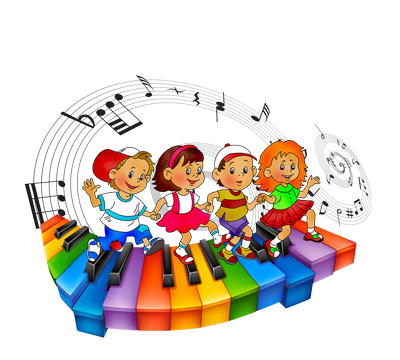